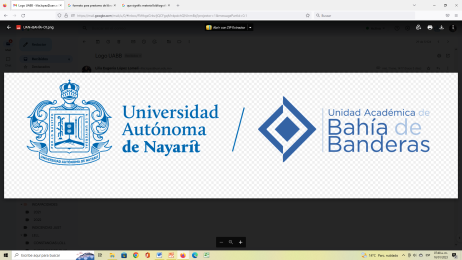 UNIVERSIDAD AUTONÓMA DE NAYARIT
UNIDAD ACADÉMICA DE BAHÍA DE BANDERAS
UNIVERSIDAD AUTONÓMA DE NAYARIT
UNIDAD ACADÉMICA DE BAHÍA DE BANDERAS
FORMATO DE PRÉSTAMO LIBRO
FORMATO DE PRÉSTAMO LIBRO
Folio:________
Folio:________
Fecha de préstamo: ________________________  Fecha de entrega: ____________________________

Nombre:_____________________________________________________ Matricula: ________________

Programa Académico: ___________________________________________________________________

Código de trabajador: ___________
Fecha de préstamo: ________________________  Fecha de entrega: ____________________________

Nombre:_____________________________________________________ Matricula: ________________

Programa Académico: ___________________________________________________________________

Código de trabajador: ___________
Nombre del libro: ______________________________________________________________________
Nombre del libro: ______________________________________________________________________
Autor: _______________________________________ Código del libro:__________________________
Observaciones: ________________________________________________________________________________

______________________________________________________________________________________________
Observaciones: ________________________________________________________________________________

______________________________________________________________________________________________
El usuario se compromete a mantener en buen estado el material bibliográfico durante el préstamo y la entrega.
El usuario se compromete a mantener en buen estado el material bibliográfico durante el préstamo y la entrega.
______________________________
     Nombre y firma de quien solicita
______________________________
     Nombre y firma de quien solicita
______________________________
     Nombre y firma de quien entrega
______________________________
     Nombre y firma de quien entrega
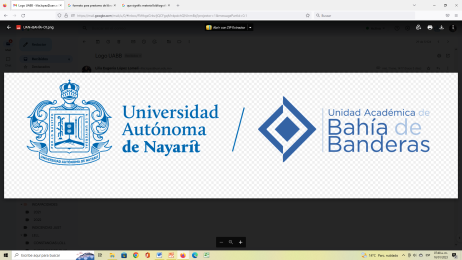 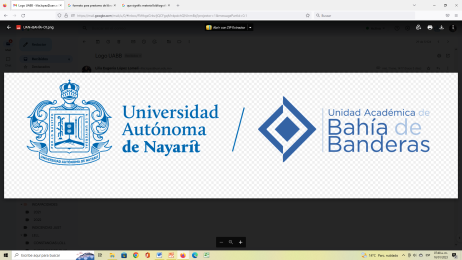 UNIVERSIDAD AUTONÓMA DE NAYARIT
UNIDAD ACADÉMICA DE BAHÍA DE BANDERAS